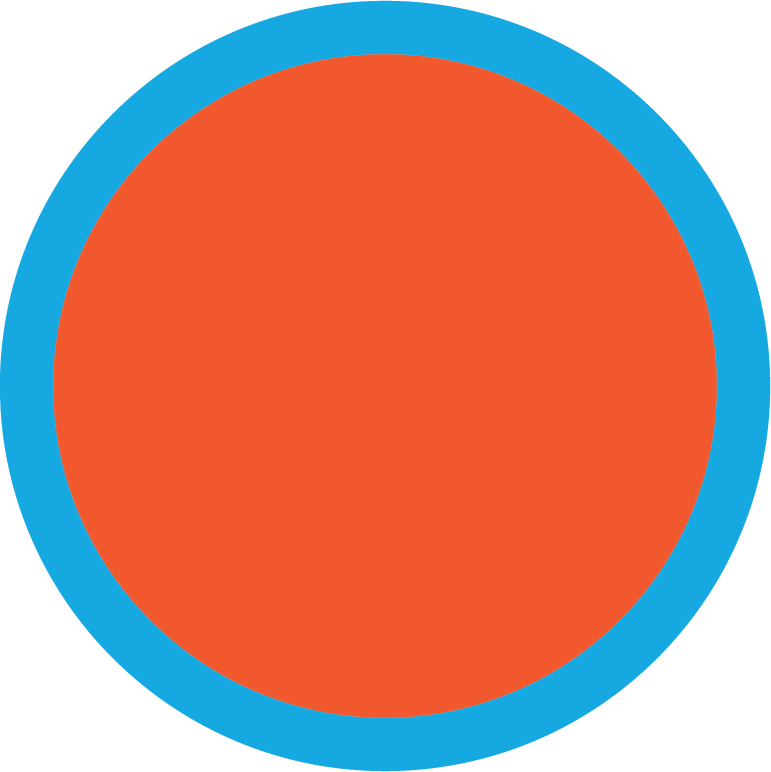 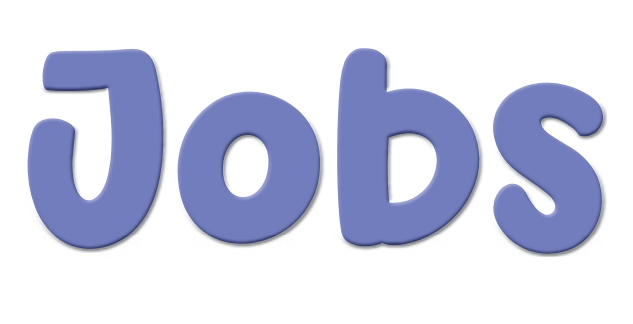 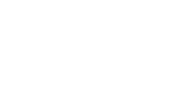 12
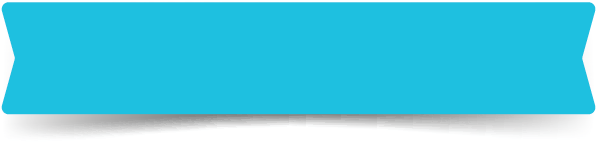 LESSON 1 – Period 1
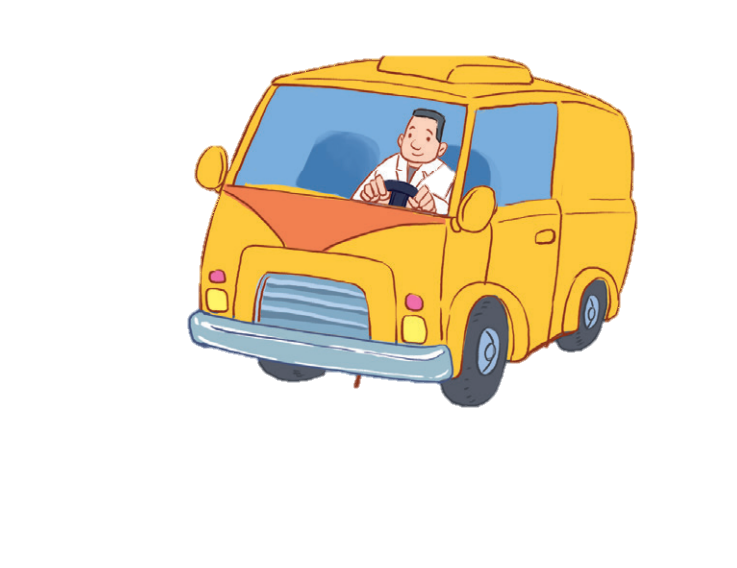 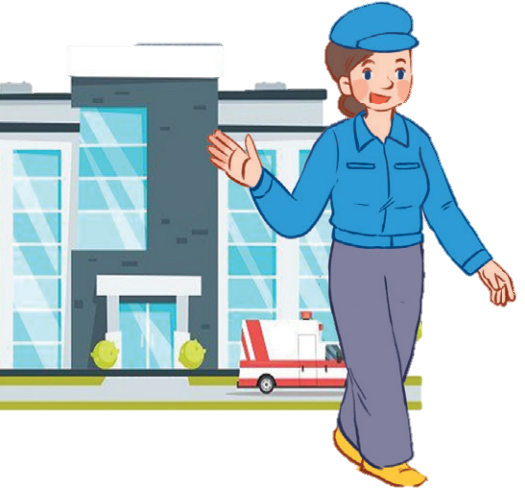 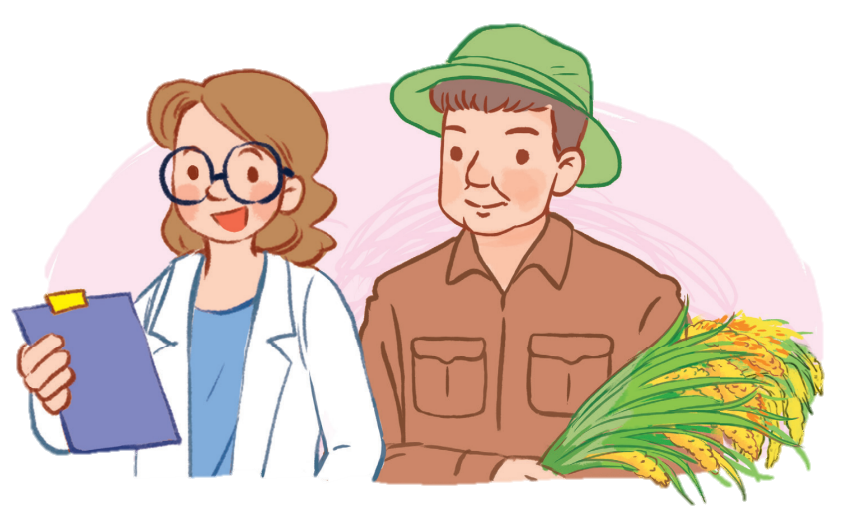 1
Warm-up and review
Game: Memory game
[Speaker Notes: Step 1: Divide the class into 2 teams.
Step 2: Each pupil from each team goes to the front and touches 2 squares. If they match the right word with the correct picture, they will score one point for their team.
Step 3: Encourage pupils to join in the game.
Step 4: Give points for pupils.]
MEMORY GAME
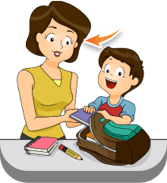 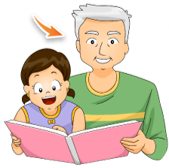 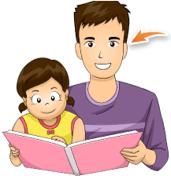 brother
father
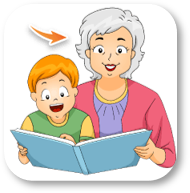 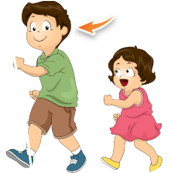 mother
grandpa
grandma
EXIT
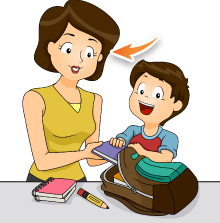 mother
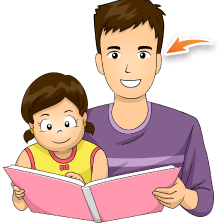 father
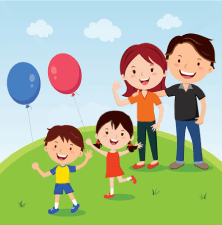 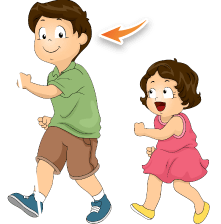 brother
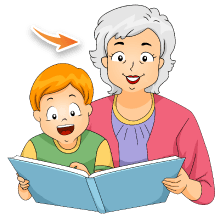 grandma
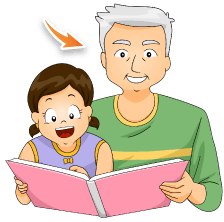 grandpa
2
Look, listen and repeat.
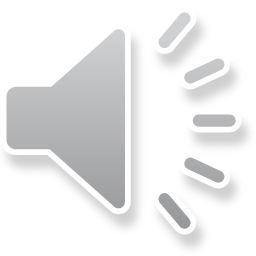 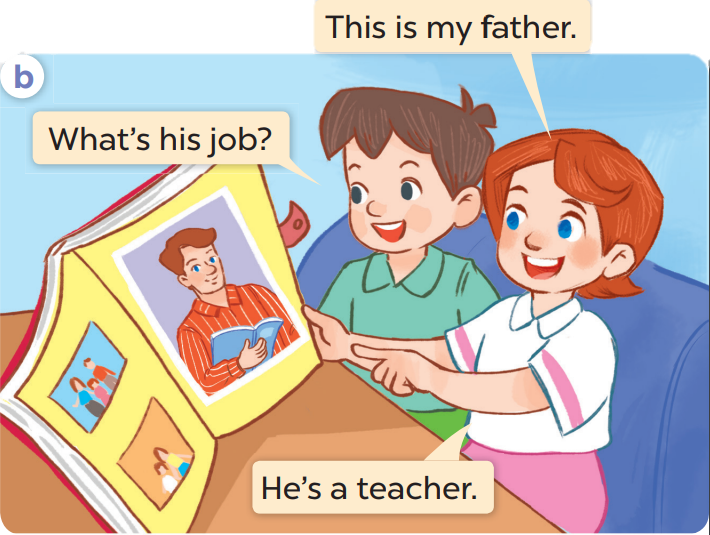 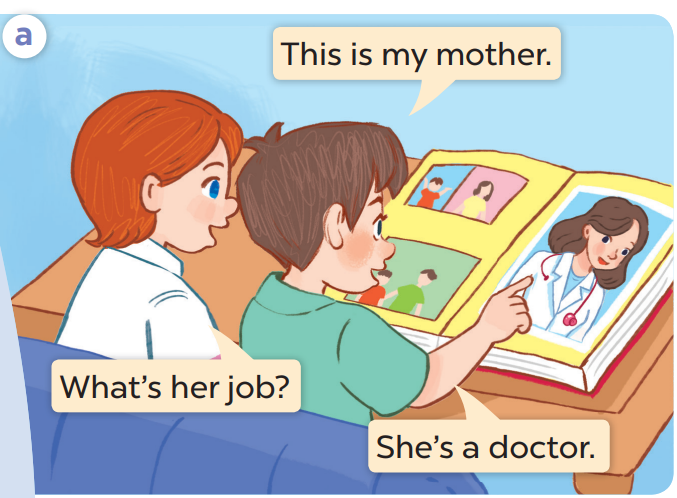 3
Listen, point and say.
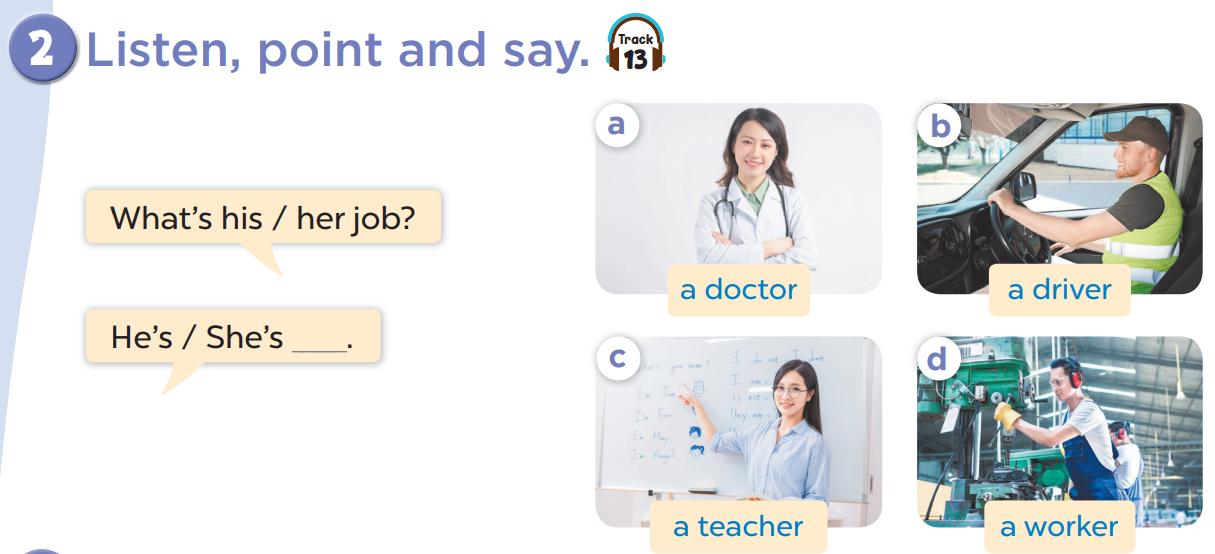 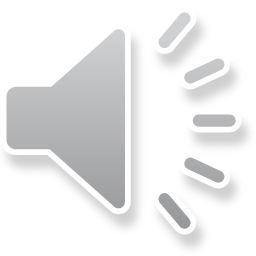 4
Let’s talk.
5
Fun corner and wrap-up